CS440/ECE448 Lecture 6: Perceptron
Mark Hasegawa-Johnson, 1/2022
License: CC-BY 4.0; redistribute at will, as long as you cite the source.
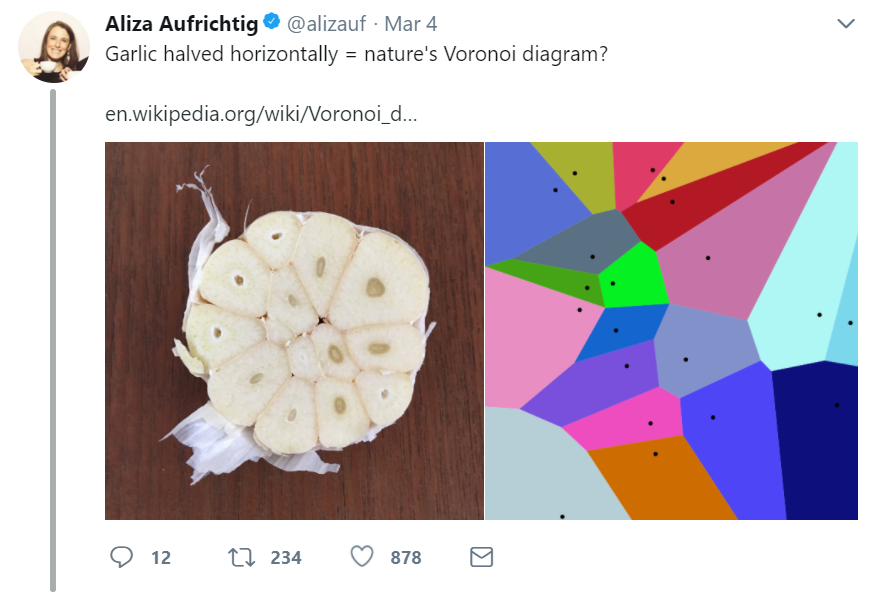 Outline
McCulloch-Pitts Artificial Neuron, 1943
Input
In 1943, McCulloch & Pitts proposed that biological neurons have a nonlinear activation function (a step function) whose input is a weighted linear combination of the currents generated by other neurons.
They showed lots of examples of mathematical and logical functions that could be computed using networks of simple neurons like this.
Weights
x1
w1
x2
w2
Output: u(wx)
x3
w3
.
.
.
wD
xD
Biological inspiration: Hebbian learning
“Neurons that fire together, wire together.
…
The general idea is an old one, that any two cells or systems of cells that are repeatedly active at the same time will tend to become `associated’ so that activity in one facilitates activity in the other.”

D.O. Hebb, 1949
Perceptron
1959: Rosenblatt is granted a patent for the “perceptron,” an electrical circuit model of a neuron, with the ability to learn from data.
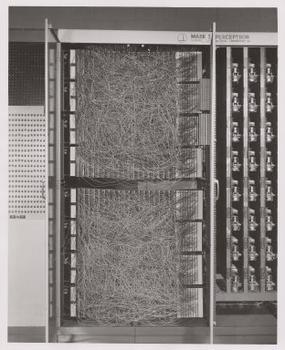 Outline
Classifier example: dogs versus cats
Can you write a program that can tell which ones are dogs, and which ones are cats?
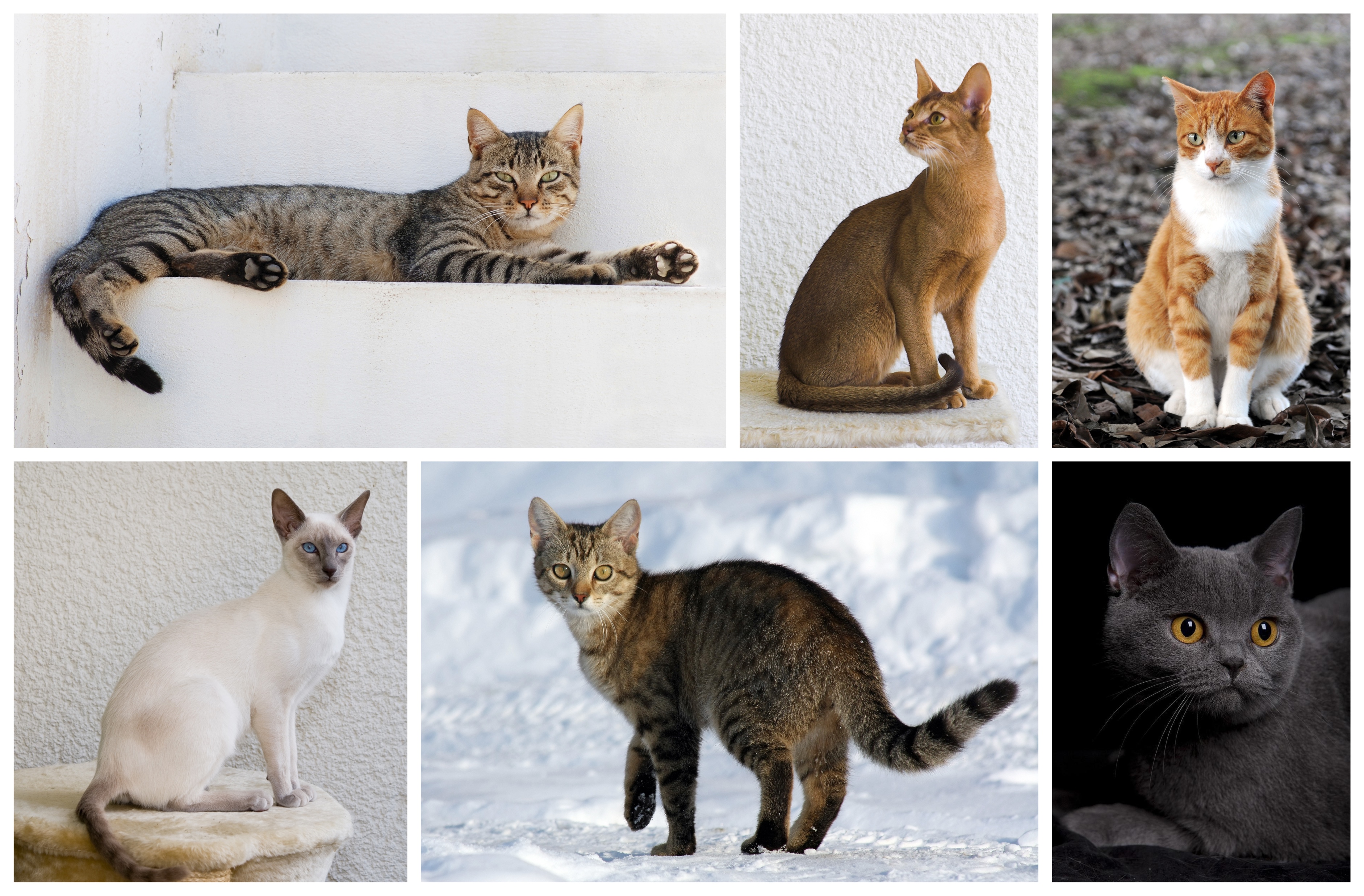 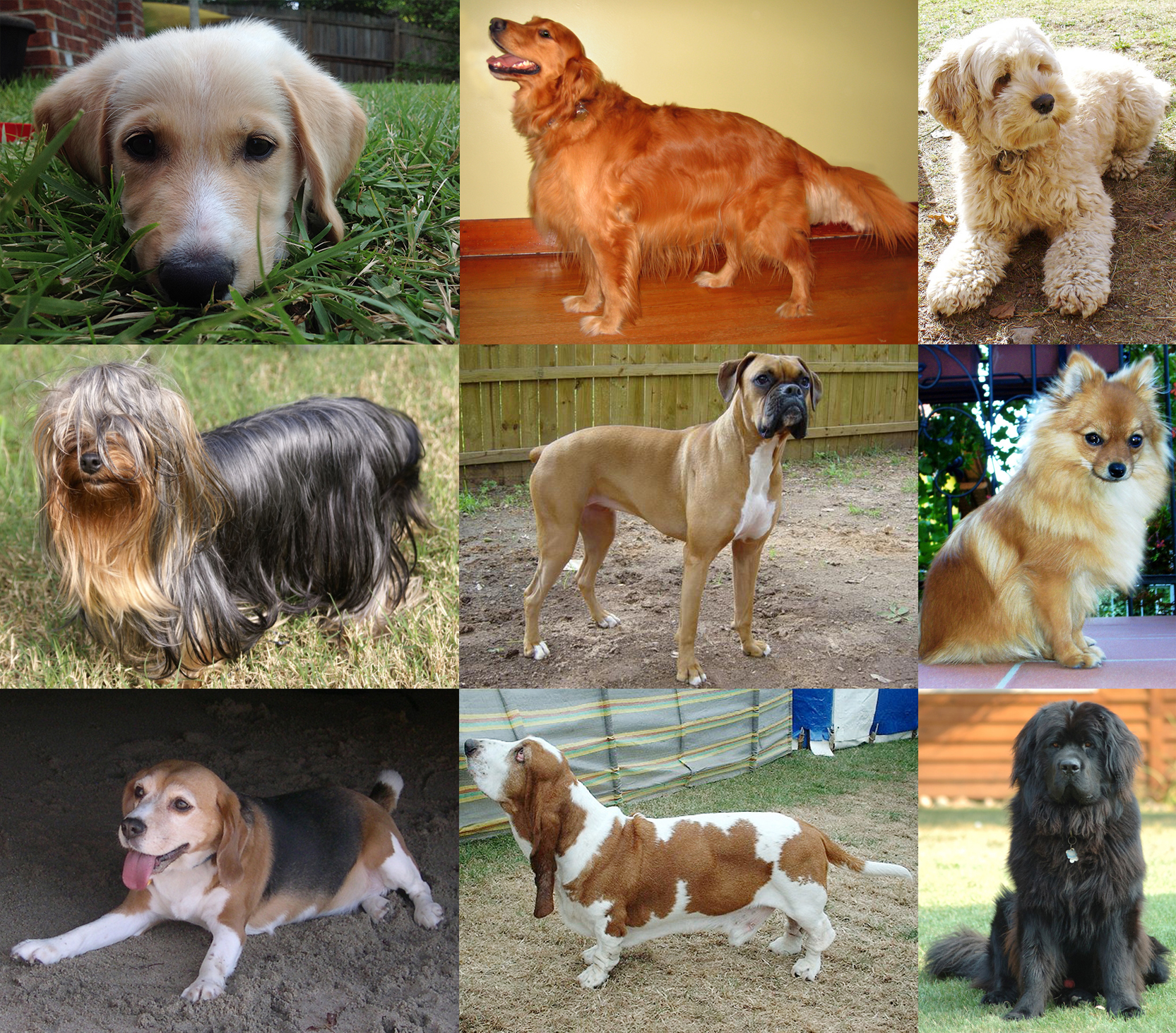 By YellowLabradorLooking_new.jpg: *derivative work: Djmirko (talk)YellowLabradorLooking.jpg: User:HabjGolden_Retriever_Sammy.jpg: Pharaoh HoundCockerpoo.jpg: ALMMLonghaired_yorkie.jpg: Ed Garcia from United StatesBoxer_female_brown.jpg: Flickr user boxercabMilù_050.JPG: AleRBeagle1.jpg: TobycatBasset_Hound_600.jpg: ToBNewfoundland_dog_Smoky.jpg: Flickr user DanDee Shotsderivative work: December21st2012Freak (talk) - YellowLabradorLooking_new.jpgGolden_Retriever_Sammy.jpgCockerpoo.jpgLonghaired_yorkie.jpgBoxer_female_brown.jpgMilù_050.JPGBeagle1.jpgBasset_Hound_600.jpgNewfoundland_dog_Smoky.jpg, CC BY-SA 3.0, https://commons.wikimedia.org/w/index.php?curid=10793219
By Alvesgaspar - Top left:File:Cat August 2010-4.jpg by AlvesgasparTop middle:File:Gustav chocolate.jpg by Martin BahmannTop right:File:Orange tabby cat sitting on fallen leaves-Hisashi-01A.jpg by HisashiBottom left:File:Siam lilacpoint.jpg by Martin BahmannBottom middle:File:Felis catus-cat on snow.jpg by Von.grzankaBottom right:File:Sheba1.JPG by Dovenetel, CC BY-SA 3.0, https://commons.wikimedia.org/w/index.php?curid=17960205
Classifier example: dogs versus cats
Can you write a program that can tell which ones are dogs, and which ones are cats?
Idea #1:  Cats are smaller than dogs.

Our robot will pick up the animal and weigh it.

If it weighs more than 20 pounds, call it a dog.   Otherwise, call it a cat.
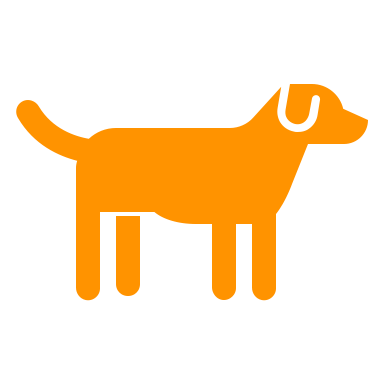 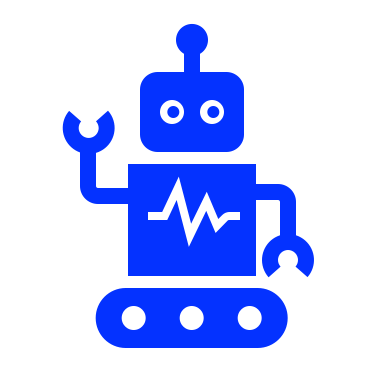 Classifier example: dogs versus cats
Can you write a program that can tell which ones are dogs, and which ones are cats?
Oops.
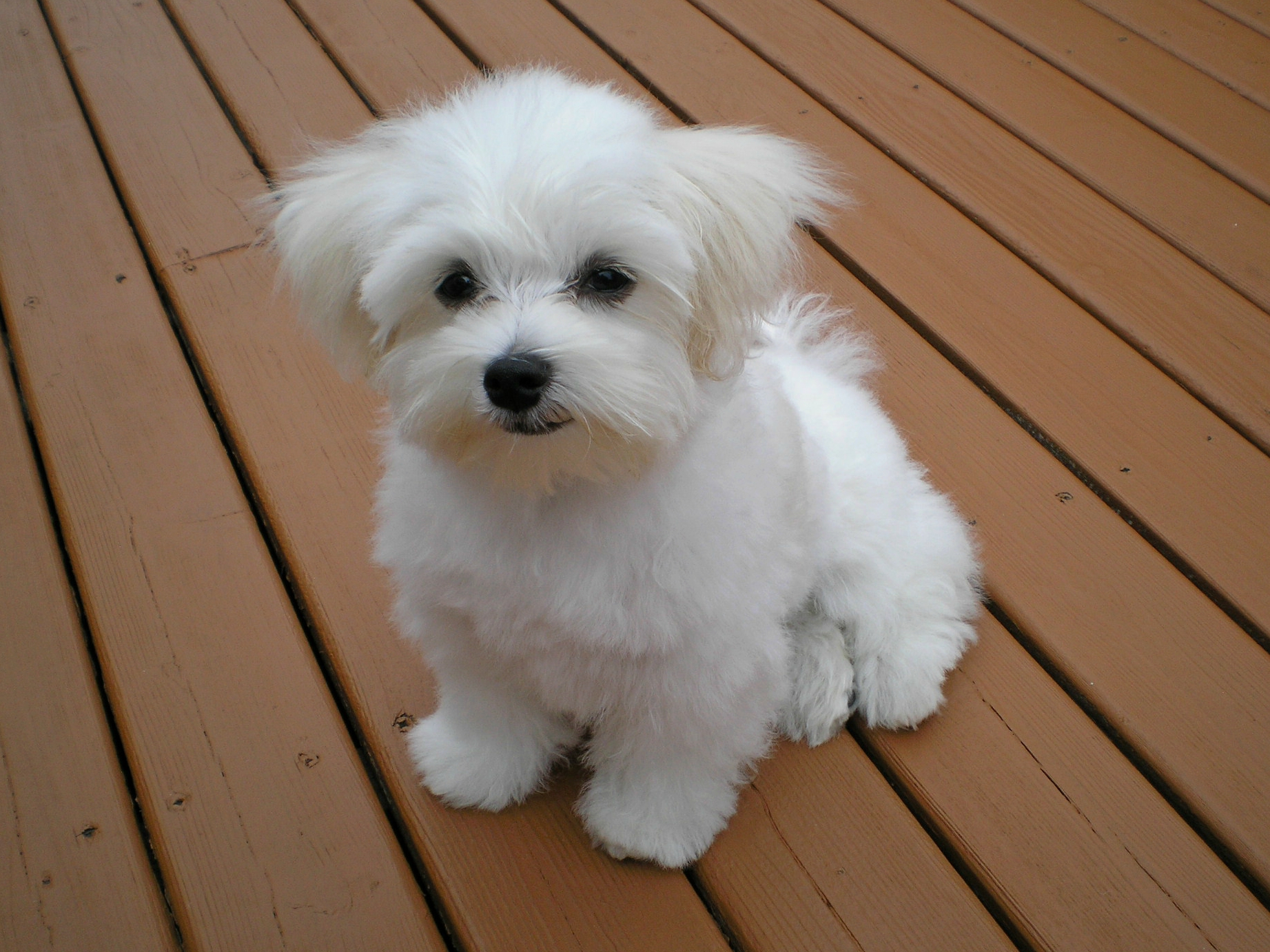 CC BY-SA 4.0, https://commons.wikimedia.org/w/index.php?curid=55084303
Classifier example: dogs versus cats
Can you write a program that can tell which ones are dogs, and which ones are cats?
Idea #2:  Dogs are tame, cats are wild.

We’ll try the following experiment: 40 different people call the animal’s name.  Count how many times the animal comes when called.

If the animal comes when called, more than 20 times out of 40, it’s a dog.
If not, it’s a cat.
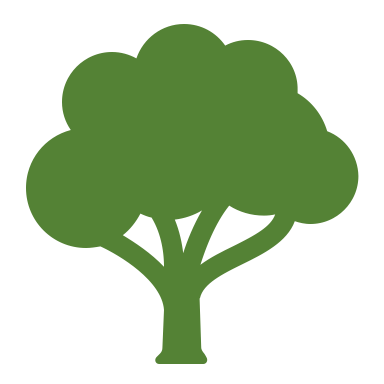 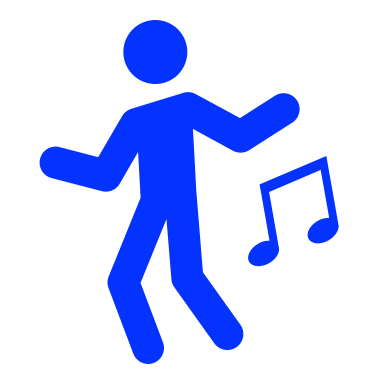 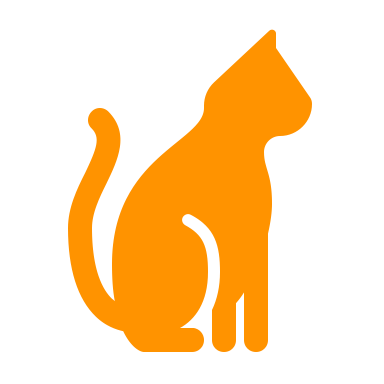 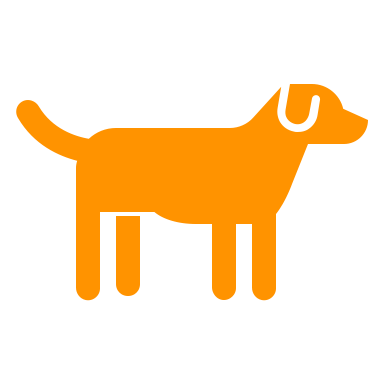 Classifier example: dogs versus cats
Can you write a program that can tell which ones are dogs, and which ones are cats?
Oops.
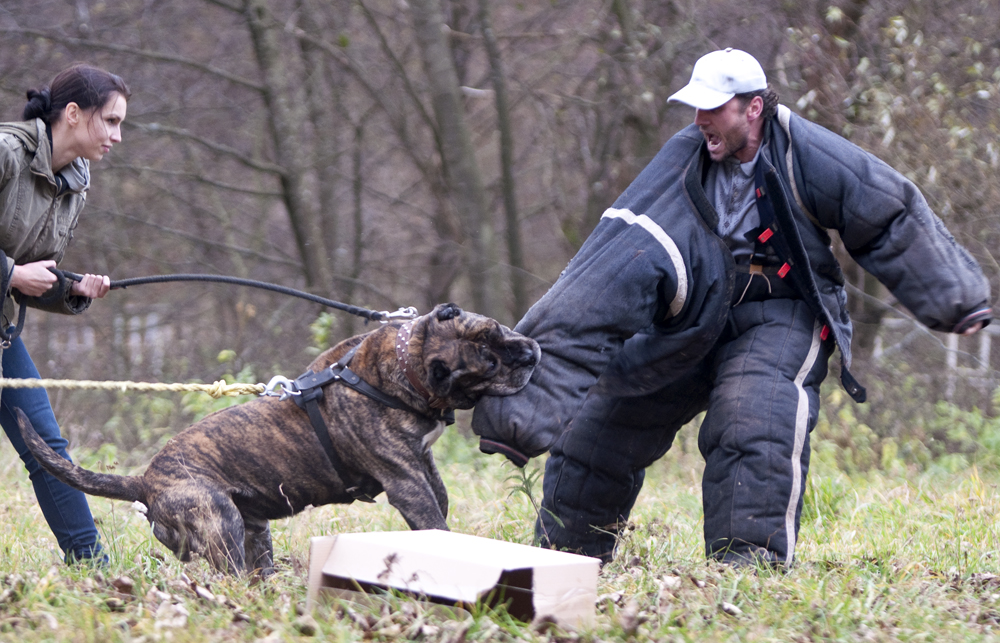 By Smok Bazyli - Own work, CC BY-SA 3.0, https://commons.wikimedia.org/w/index.php?curid=16864492
Classifier example: dogs versus cats
Can you write a program that can tell which ones are dogs, and which ones are cats?
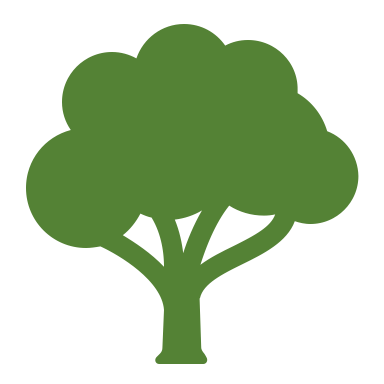 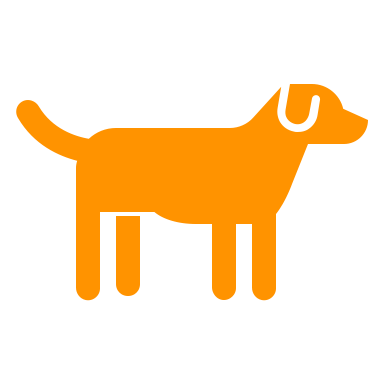 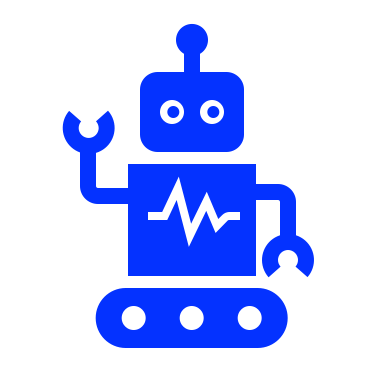 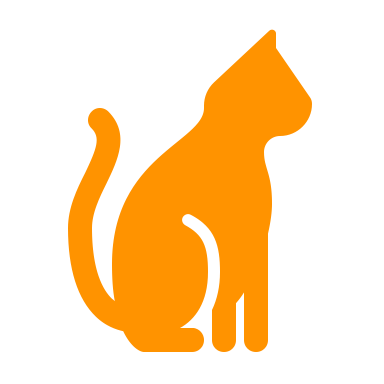 Linear Classifiers in General
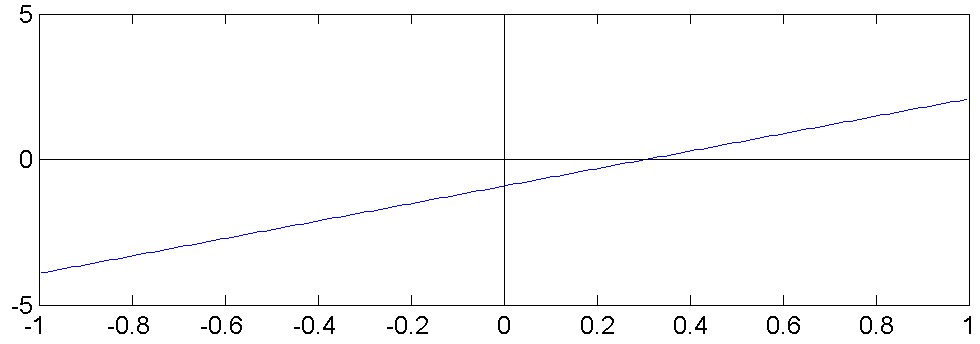 Simplify notation: use the signum function
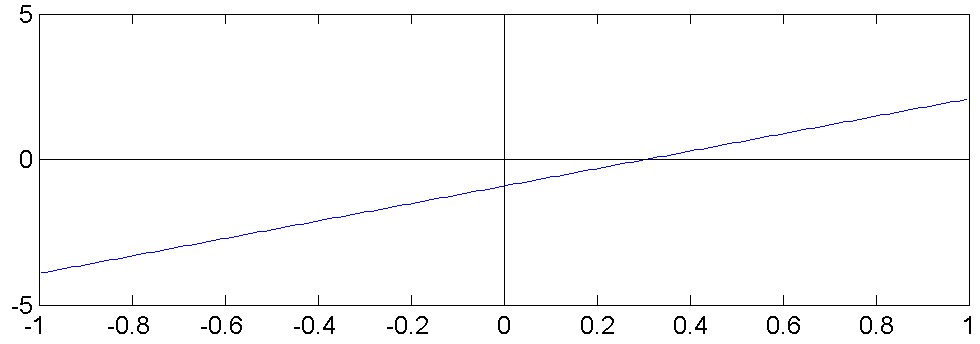 Simplify notation: use a vector dot product
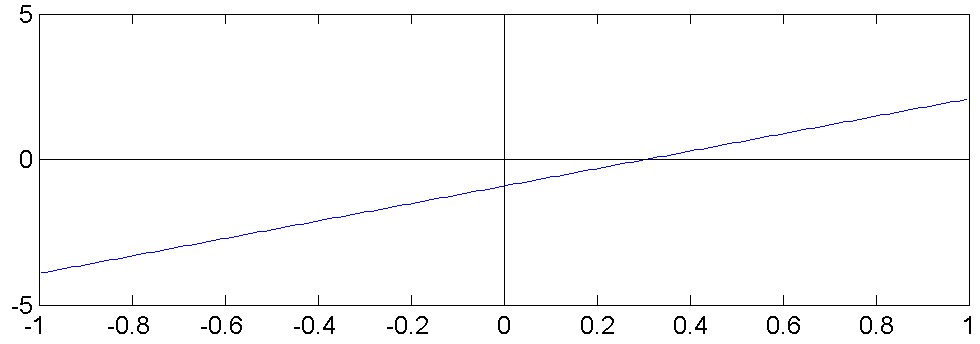 McCulloch-Pitt Neuron is a Linear Classifier
Can incorporate bias as component of the weight vector by always including a feature with value set to 1
Input
1
b
x1
w1
Output: sign(wTx)
x2
w2
.
.
.
wD
xD
Weights
Outline
Relationship between weights and data
Relationship between weights and data
Relationship between weights and data
Another example
Another example
Outline
Perceptron Learning Algorithm
Perceptron Learning Algorithm
Example
+1
+1
LEARN!
Example
+1
+1
LEARN!
-1
-1
Example
No correction necessary!
+1
+1
-1
-1
+1
+1
Perceptron Learning Algorithm
Outline
Does the perceptron find an answer?Does it find the correct answer?
Suppose we run the perceptron algorithm for a very long time.   Will it converge to an answer?  Will it converge to the correct answer? 
That depends on whether or not the data are linearly separable.
”Linearly separable” means it’s possible to find a line (a hyperplane, in D-dimensional space) that separates the two classes, like this:
Convergence of the Perceptron
Convergence of the Perceptron
Perceptron with learning rate
Outline
Multi-Class Perceptron
Input
Weights
1
x1
argmax
.
.
.
x2
.
.
.
.
.
.
xD
Multi-Class Perceptron
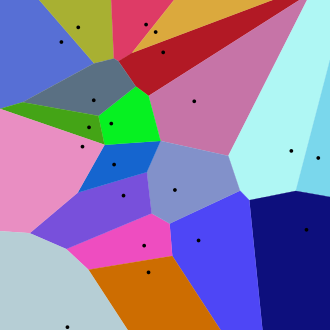 Training a Multi-Class Perceptron
Conclusions